Entrepreneurship for Computer ScienceCS 15-390
Introduction and Course Overview
Lecture 1, January 7, 2018

Mohammad Hammoud
Today…
Introduction:
Definitions of startup, entrepreneurship, and entrepreneur 
Types of entrepreneurship 
Why startups usually fail?

Course overview:
Objectives, topics, and learning outcomes   

Announcements:
Classes take place every Sunday and Tuesday from 4:30 to 5:50PM at room 1030
All course material can be found at:  http://www.qatar.cmu.edu/~mhhammou/15390-s18/index.html
Outline
Why are you Interested in Entrepreneurship?
You may have an idea that can change the world or improve an existing process you are familiar with

You may have a technological breakthrough and want to capitalize on it (perhaps, by founding a startup)

You may have a passion and want to learn about entrepreneurship while looking for a good idea, technology, and/or a partner
Why are you Interested in Entrepreneurship?
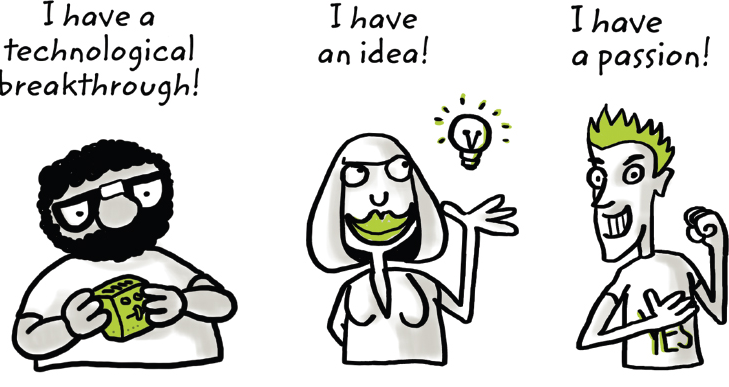 In any of these cases, at this stage you may want simply to uncover the world of startups and entrepreneurship. If so, let us get started!
What is a Startup?
A startup is an organization designed to innovate a new product or service under conditions of extreme uncertainty (“The Lean Startup” by Eric Ries)
An organization encompasses mission, vision, strategy, hiring, accounting, finance, operations, etc., 

In this context, however, it operates under too much uncertainty, following leap-of-faith assumptions concerning its invention

Innovation = Invention × commercialization 
This implies that having a product does not mean you have a business
The Single Condition for a Business
The single necessary and sufficient condition for a business is a paying customer

The day someone pays you money for your product or service, you have a business, and NOT the day before

But, having a paying customer does not mean you have a sustainable business!

To have a sustainable business, you need enough customers paying enough money within a reasonable amount of time
Entrepreneurship
Entrepreneurship is the process of creating a sustainable business

There are two types of entrepreneurship
Small and Medium Enterprise (SME)
Innovation-Driven Enterprise (IDE)
SME and IDE Expected Revenue & Job Trends
Revenue & Jobs
Revenue & Jobs
“Burning Area”
Time
Time
: Much Riskier, but More Ambitious (Go Big or Go Home!)
: Usually Not Risky
IDE
SME
SME and IDE Expected Revenue & Job Trends
The Focus of this Course!
Revenue & Jobs
Revenue & Jobs
“Burning Area”
Time
Time
: Much Riskier, but More Ambitious (Go Big or Go Home!)
: Usually Not Risky
IDE
SME
Entrepreneurship vs. Management
IDE entrepreneurship is a special kind of management
Entrepreneurship is cool, innovative, and exciting
Management is dull, serious, and bland
What is actually exciting is to see a startup succeed and change the world
This cannot happen without managing it rightly
The road to excitement passes through the (boring) management stuff!

Why IDE entrepreneurship is a special kind of management?
Entrepreneurship vs. Management
Why special?
Traditional business thinking suggests:
Perfecting a product, even if takes a great deal of time; hence, long cycle times
Large teams and hierarchical organizations
Failures are unacceptable

Modern business (or entrepreneurial) thinking suggests:
Building a minimum viable product (MVP); hence, short cycle times 
Focusing on what customers want, thus experimenting tremendously 
Failing as a prerequisite for success
Small teams and flat organizations
Schools of Thought in Entrepreneurship
Three major schools of thought:
“Just Do It”
Most entrepreneurs are wary of implementing traditional management practices, afraid that this will invite bureaucracy or stifle creativity
They assume management is the problem, hence, chaos is the answer
Unfortunately, this approach leads to chaos more often than it does to success 

“Launch a Rocket Ship”
Specify every single step to take in excruciating details (typically by tapping into a proven set of techniques used for managing big companies) 
Specify the expected result of every single step taken– what happens if a tiny error occurs? Can you adapt or pivot?
Schools of Thought in Entrepreneurship
Three major schools of thought:
“Drive a Car”
Set a (hypothetical) path to reach a destination (you are not sure whether this path will lead to the destination) 
Experiment with and validate your path 
Persevere, adapt, or even pivot if needed
If you are driving to work, do you give up if there is a detour in the road or you made a wrong turn? 
No, you remain thoroughly focused on getting to your destination
The third school of though is the recommended one!
Who is an Entrepreneur?
Anyone who creates a startup is an entrepreneur
This implies that an entrepreneur should have a (strong) appetite of risk taking 

But an entrepreneur needs not create a startup; she/he can operate inside “established” organizations
This entrepreneur is typically referred to as “intrapreneur”

In addition, an entrepreneur does not need to invent!
E.g., Steve Jobs identified the computer mouse created by Xerox PARC and commercialized it effectively through Apple
E.g., Larry Page and Sergey Brin used AdWords (which was created by Overture Services, Inc) on their search results pages
The Startup Realty
The grim reality is that most startups fail

There are five essential elements that lead to successful startups
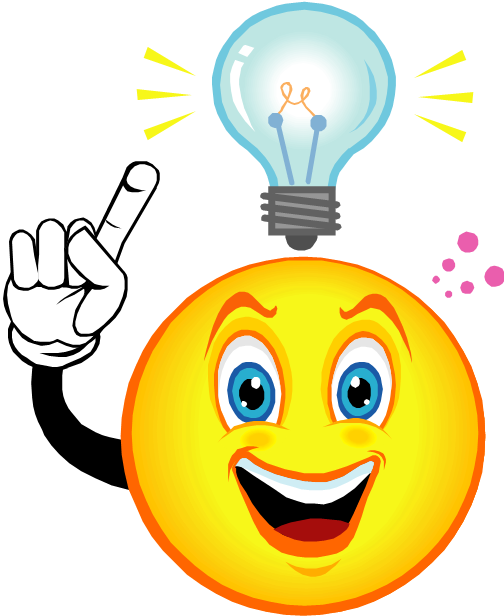 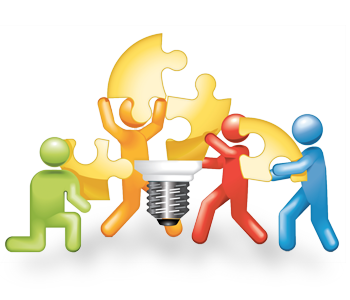 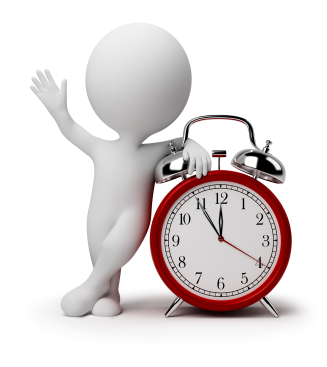 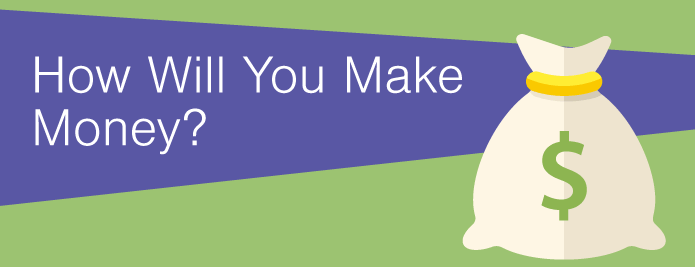 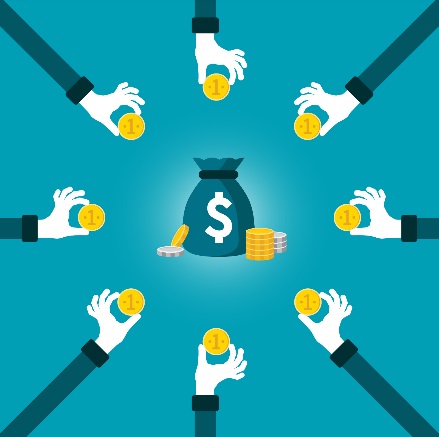 TEAM & Execution
IDEA
BUSINESS MODEL
FUNDING
TIMING
What Makes Startups Succeed?
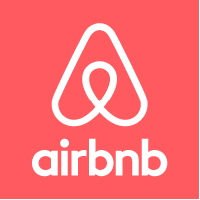 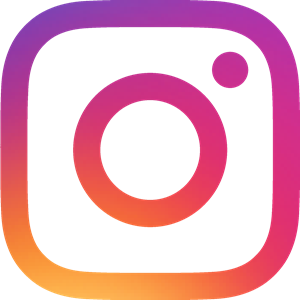 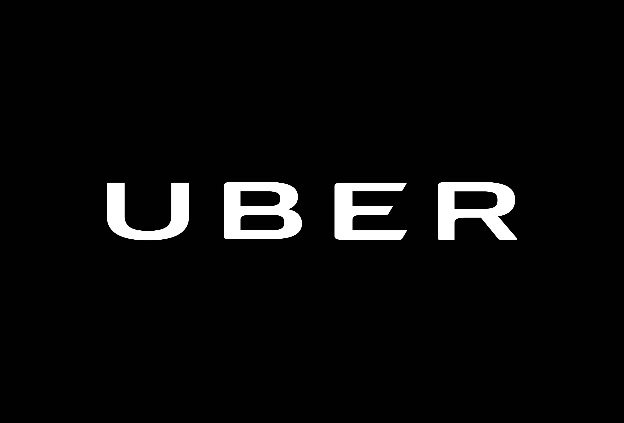 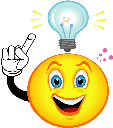 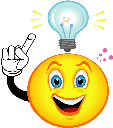 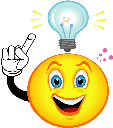 Idea
Team
B M
Funding
Timing
Idea
Team
B M
Funding
Timing
Idea
Team
B M
Funding
Timing
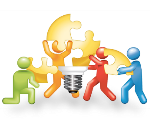 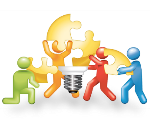 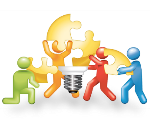 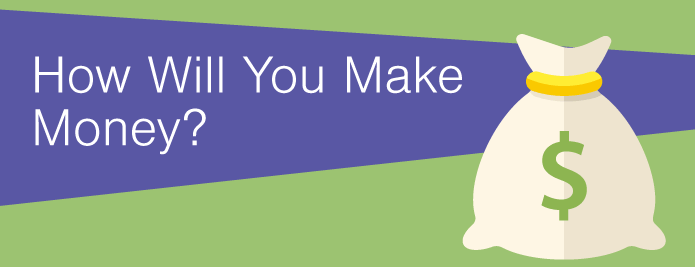 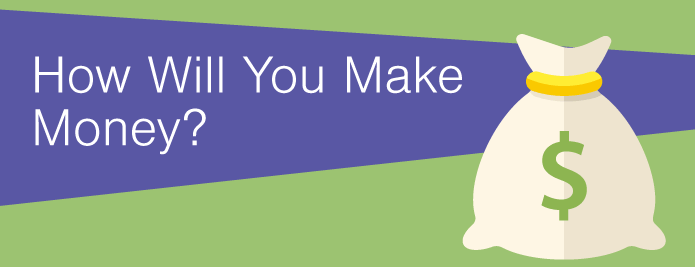 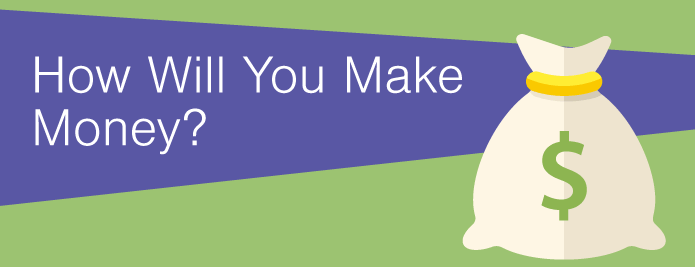 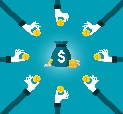 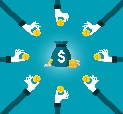 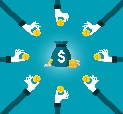 10
9
8
6
10
8
9
5
4
9
8
10
7
7
10
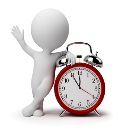 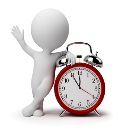 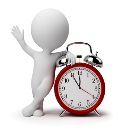 Succeeded
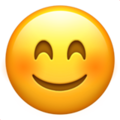 Ranks over 10
[Based on a study by IdeaLab]
What Makes Startups Succeed?
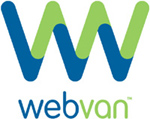 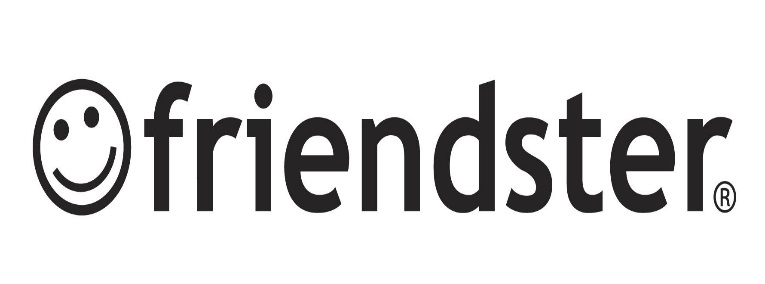 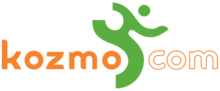 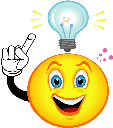 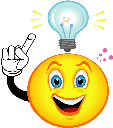 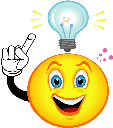 Idea
Team
B M
Funding
Timing
Idea
Team
B M
Funding
Timing
Idea
Team
B M
Funding
Timing
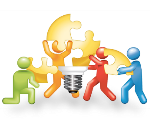 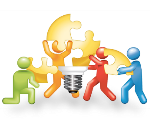 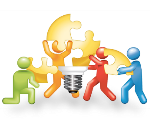 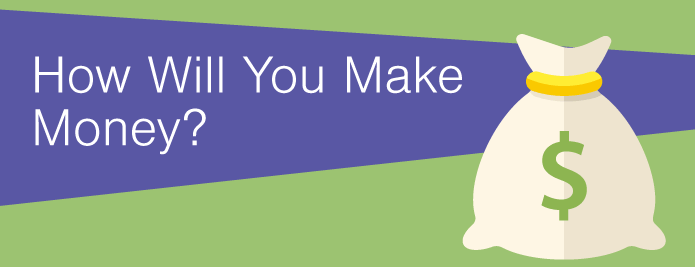 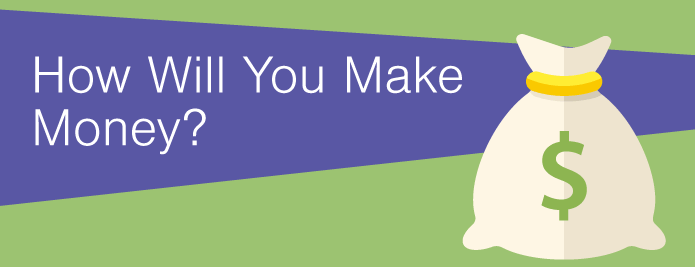 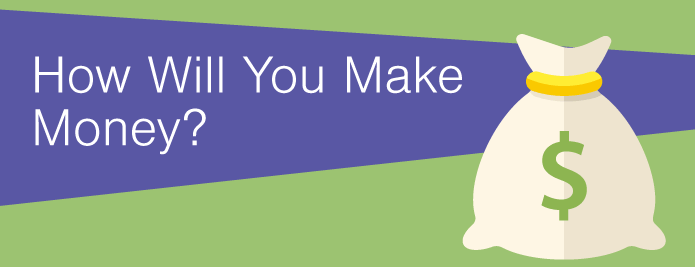 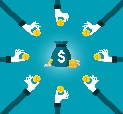 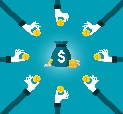 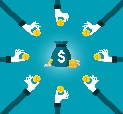 8
5
4
6
6
4
5
6
10
4
4
5
6
10
4
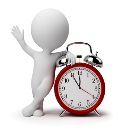 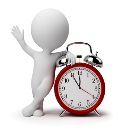 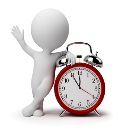 Failed
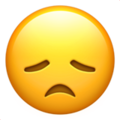 [Based on a study by IdeaLab]
What Makes Startups Succeed?
Time
Factors of success across more than 200 companies
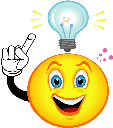 Team & 
Execution
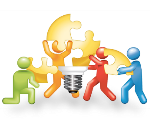 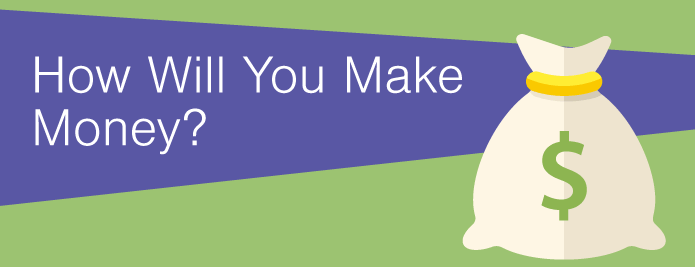 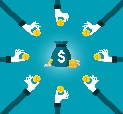 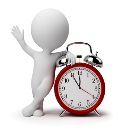 Idea
Business 
Model
Funding
[Based on a study by IdeaLab]
What Makes Startups Succeed?
[Based on a study by IdeaLab]
Outline
Course Objectives
Starting a new venture is a serious undertaking with a great deal of risk and sacrifice

The objective of this course is to increase your odds of succeeding in starting, executing, and growing a company

The course will provide you with a scientific and practical end-to-end framework, which will help you either succeed quickly or fail faster (if failure was inevitable for the path that you were on)
List of Topics
.9.
Exit Policies
.8.
Accounting
Considered: a reasonably critical and 
       comprehensive understanding

       Thoughtful: fluent, flexible and efficient 
       understanding

       Masterful: a powerful and illuminating 
       understanding
.7.
Venture Deals
.6.
Finance
.5.
Startup Valuation
.4.
Business Models and Pricing Frameworks
.3.
Build-Measure-Learn Feedback Loop
.2.
Market Segmentation and Research
.1.
Vision, Strategy, Team, and Culture
Learning Outcomes
After finishing this course, you should be able to:
Form a complementary team and create an innovative culture
Conduct in-depth primary and secondary market research, select a beachhead market, and calculate its Total Addressable Market (TAM) size
Identify leap-of-faith assumptions, namely the value and growth hypotheses of a startup
Appreciate the build-measure-learn feedback loop as a scientific method to spiral towards testing and verifying leap-of-faith assumptions
Design and develop a Minimum Viable Product (MVP) to enter the build phase of the build-measure-learn feedback loop as quickly as possible
Learning Outcomes
After finishing this course, you should be able to:
Test MVP with early adopters, collect feedback, and apply actionable analytics to steer MVP towards a Viable Product (VP)
Apply split-test (or A/B) experiments to evaluate different variations of a MVP or VP feature
Identify different engines of growth (e.g., viral and paid engines of growth) to determine product-market fit and achieve a sustainable business 
Differentiate between various types of pivots (e.g., zoom in, zoom out, customer segment, and engine of growth pivots)
Design a business model, set a pricing framework, calculate the Lifetime Value (LTV) of an acquired customer, and compute the Cost of Customer Acquisition (COCA)
Learning Outcomes
After finishing this course, you should be able to:
Value pre-revenue and post-revenue companies
Differentiate between different corporate metrics (e.g., price-to-earnings ratio and return-on-assets), stock types, bonds, equity, and debt
Understand the venture capital financing process and raise money for a startup the right way
Apply accrual accounting and interpret the three core financial statements, namely, the balance sheet, income statement, and cash flow statement
Recognize different exit policies (e.g., Initial Public Offering)
Assessment Methods
How learning will be measured?
Target Audience, Prerequisites, and Textbooks
Target audience: all CMU-Q students

Prerequisites: Nothing, except being a CMU-Q student

No specific textbook, but here are some references:
“Disciplined Entrepreneurship” by Bill Aulet
“The Lean Startup” by Eric Ries
“Venture Deals” by Brad Feld and Jason Mendelson
“How Google Works” by Eric Schmidt and Jonathan Rosenberg
“Work Rules!: Insights from Inside Google That Will Transform How You Live and Lead” by Laszlo Bock
Target Audience, Prerequisites, and Textbooks
No specific textbook, but here are some references (Cont’d):
“Crossing the Chasm” by Geoffrey A. Moore
“Blue Ocean Strategy” by W. Chan Kim and Renée Mauborgne
“Inbound Marketing” by Brian Halligan and Dharmesh Shah
“Business Model Generation” by Alexander Osterwalder and Yves Pigneur
“The 7 Habits of Highly Effective People: Powerful Lessons in Personal Change” by Stephen R. Covey
Next Class
Forming teams and generating ideas
Performing market segmentation and research (Part I)